Introduction to The respiratory system2020Professor Dr. Hala El-mazar
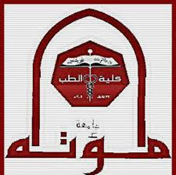 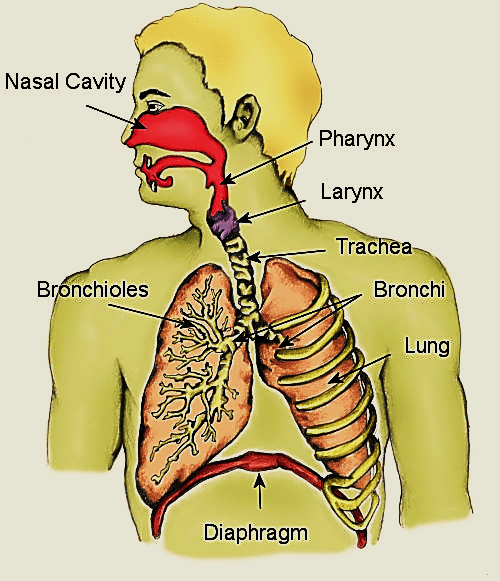 Professor Dr. Hala Elmazar  2021
1
By studying the respiratory system we learn about:

structures involved in inspiration of air, gas exchange,  expiration of CO₂



Structures associated with
    chemoreceptors of sense of smell


Phonation
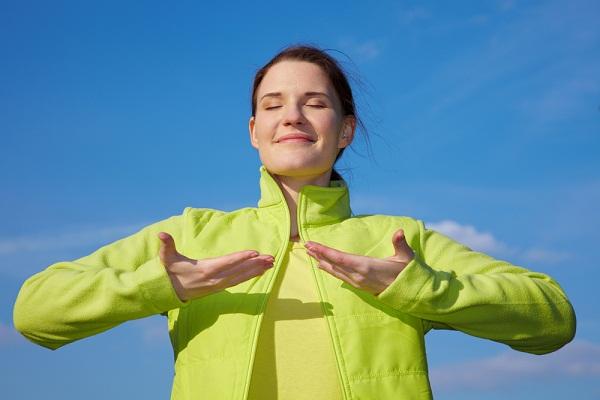 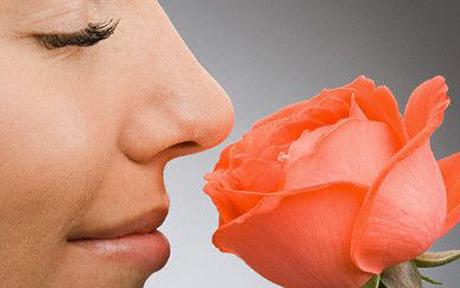 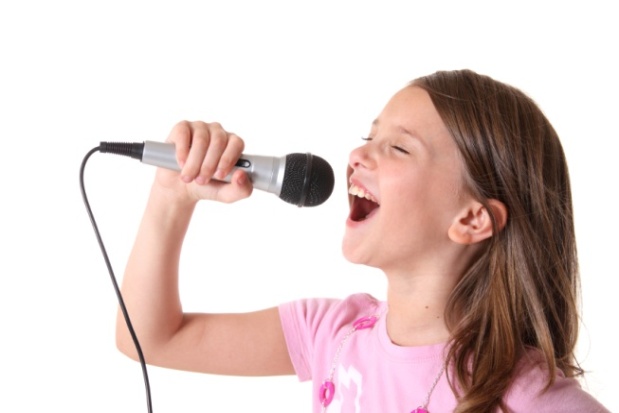 Professor Dr. Hala Elmazar  2021
2
Professor Dr. Hala Elmazar  2021
3
A- The conducting portion includes:
Nasal cavity
pharynx
Larynx
Trachea
Primary bronchi (RT +LT)
2ry , 3ry bronchi
Bronchioles
Terminal bronchioles

Function of conducting portion:
Conduction of air 
Conditioning of air
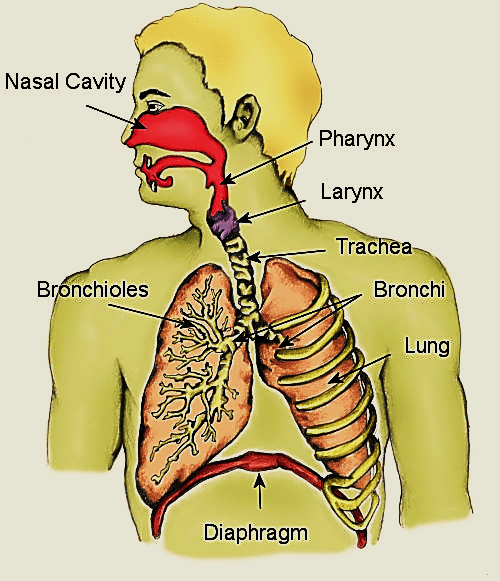 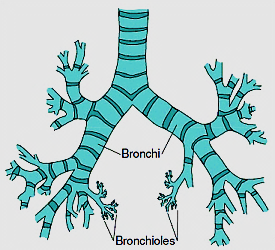 Professor Dr. Hala Elmazar  2021
4
Structure / Function of conducting portion: 
1- Conduction of air: 
Cartilages to prevent collapse, 
Elastic & smooth ms. fibers for flexibility



2- Conditioning of air:  
Nasal hairs: clean & trap large particles
Capillaries: adjust temperature
Respiratory mucosa: adjust moisture
     & filters air
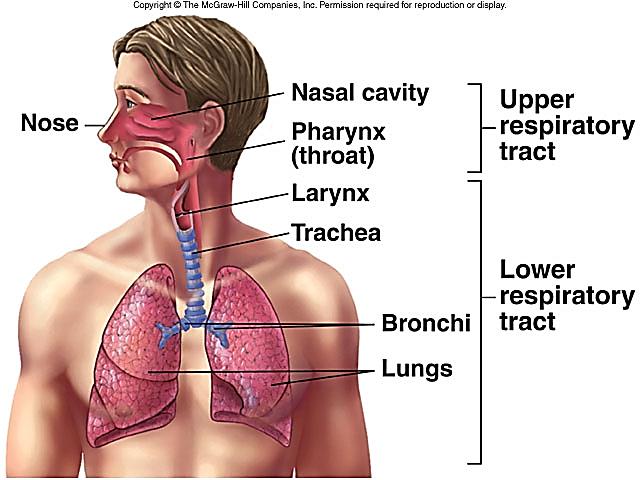 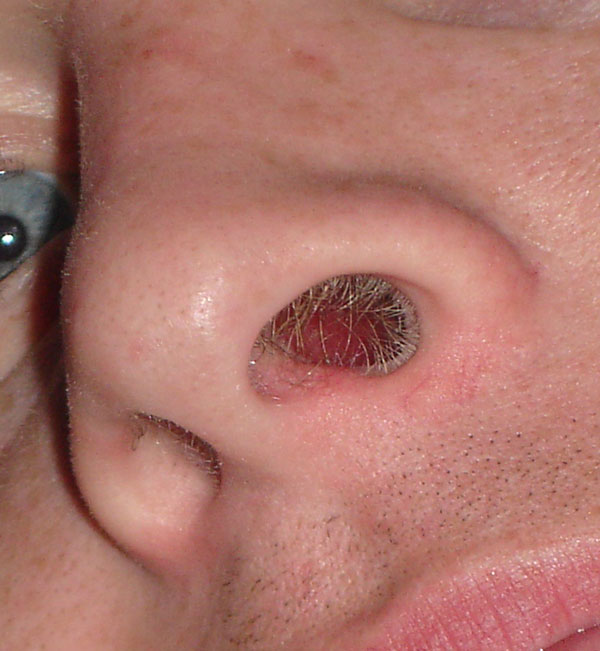 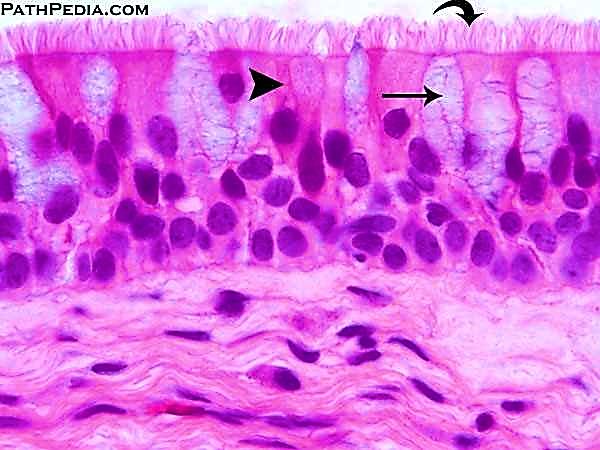 Professor Dr. Hala Elmazar  2021
5
B- The respiratory portion includes:
Respiratory bronchioles
Alveolar ducts
Alveolar sacs
Alveoli
Function of respiratory portion:
  O₂/CO₂ exchange take place between blood & inspired air
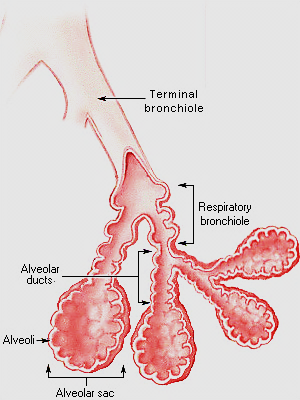 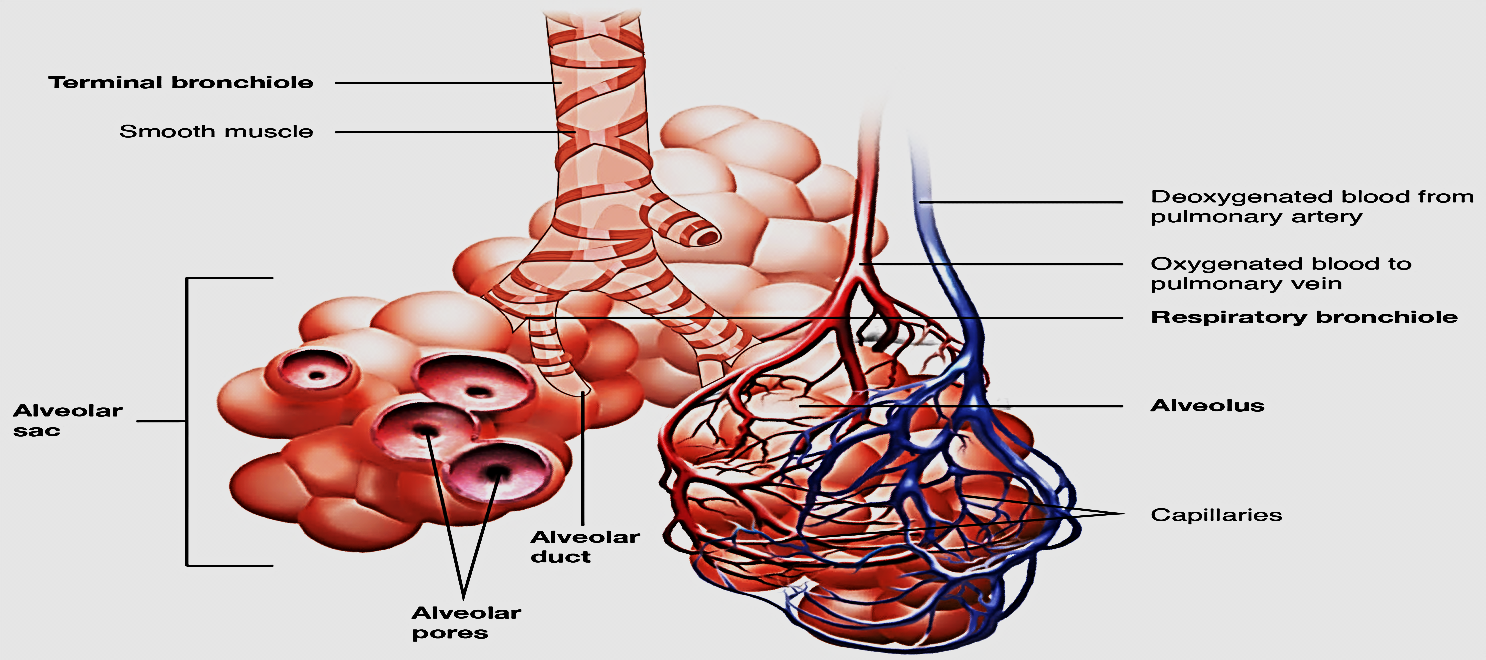 Professor Dr. Hala Elmazar  2021
6
A- Conducting portion
Nasal cavities: each consists of: 
 1- vestibule    
 2- nasal fossa: 
              ¤ Respiratory area
              ¤  Olfactory area
         
Vestibule:
Is the anterior part
Formed of skin + sebaceous gland + hair
Lined with keratinizes stratified squamous epithelium
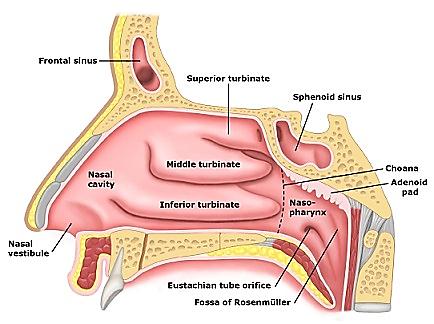 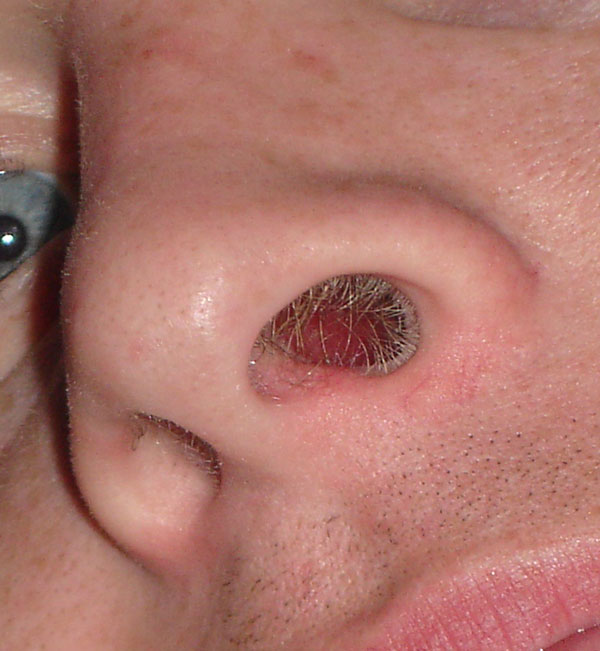 Professor Dr. Hala Elmazar  2021
7
Nasal fossae:
2 cavities separated by nasal septum
Their lateral walls contain
   3 bony projections 
   (conchae) superior, middle, inferior

Superior one covered e Olfactory epithelium
Middle & inferior covered e Respiratory epithelium

The conchae increase the surface 
     area for  better conditioning of 
      the inspired air
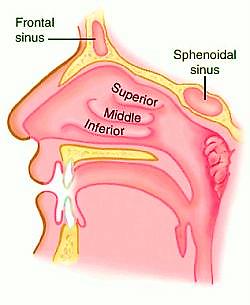 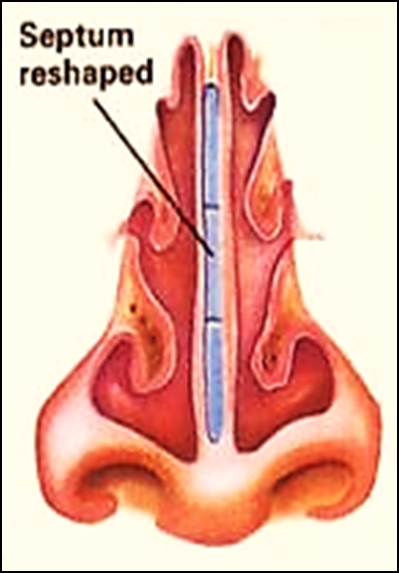 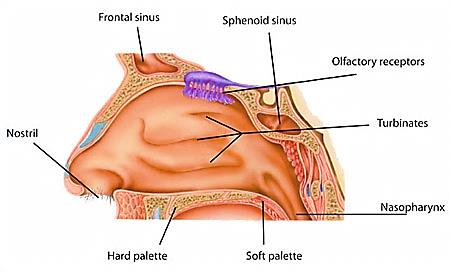 Professor Dr. Hala Elmazar  2021
8
Q:What is the difference between the respiratory & olfactory epithelium?





The respiratory epithelium: 
Pseudo-stratified columnar ciliated + goblet cells

The olfactory epithelium:
Specialized Pseudo stratified columnar + chemoreceptors & NO goblet cells
Olfactory epithelium
Respiratory epithelium
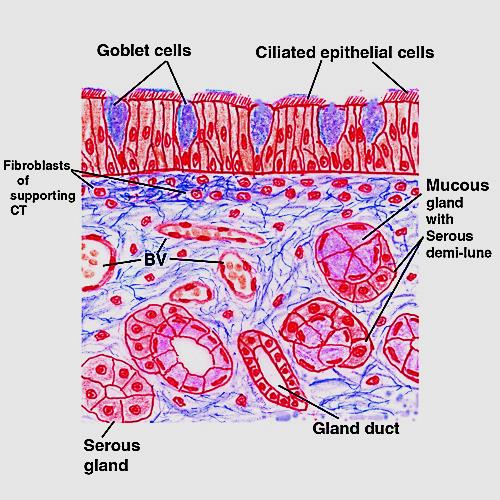 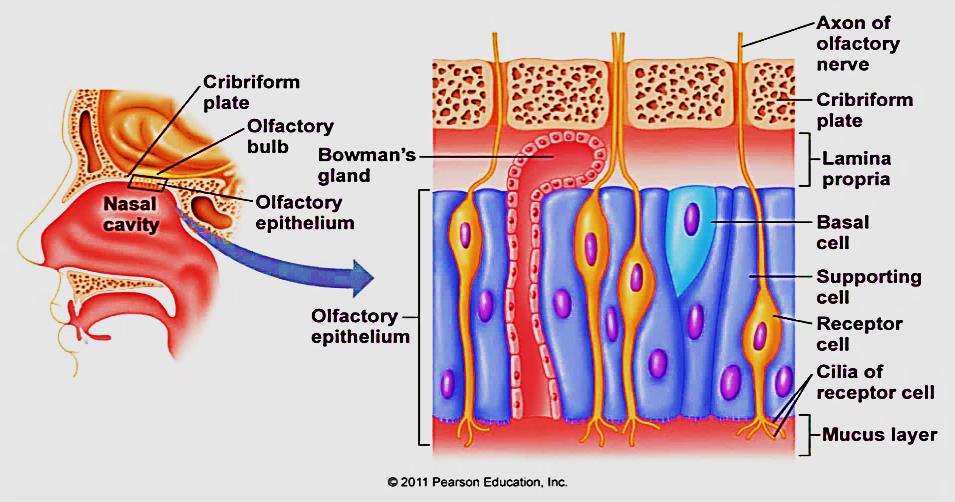 Professor Dr. Hala Elmazar  2021
9
The respiratory epithelium rests on lamina propria contain many mucus & serous glands +  blood vessels
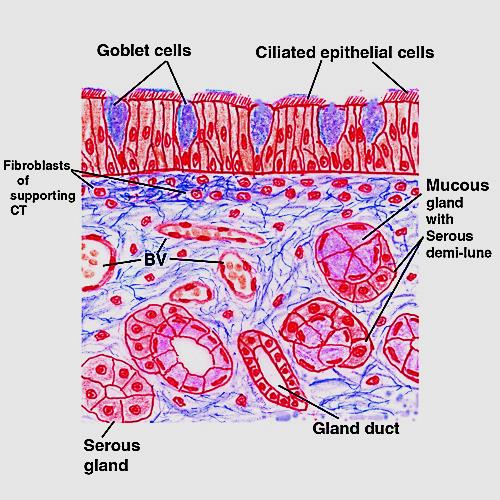 Professor Dr. Hala Elmazar  2021
10
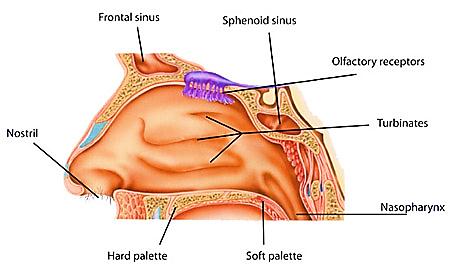 The olfactory epithelium
Covers  the roof of nasal cavities & superior
     conchae. 

Contains chemoreceptors of smell

3 cell types are present:
Olfactory receptor neurons
Supporting (sustentacular) cells
Basal cells

The olfactory mucosa consists of:
   1- The epithelium rests on  2-  lamina propria which contains:
BV & olfactory nerve fibers
Bowman’s glands, secrete serous fluid→  surface
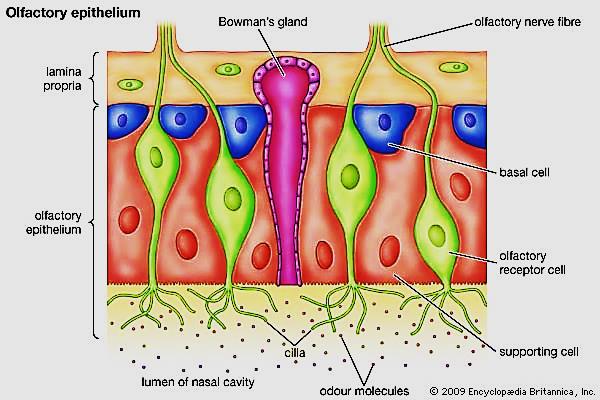 Professor Dr. Hala Elmazar  2021
11
Paranasal sinuses (4 pairs)
Frontal, ethmoidal, Sphenoidal, maxillary




Air-filled spaces open in nasal cavity
Lined e thin respiratory epithelium e few goblet cells , which is very adherent to the periosteum

Nasopharynx
Lined e respiratory epithelium
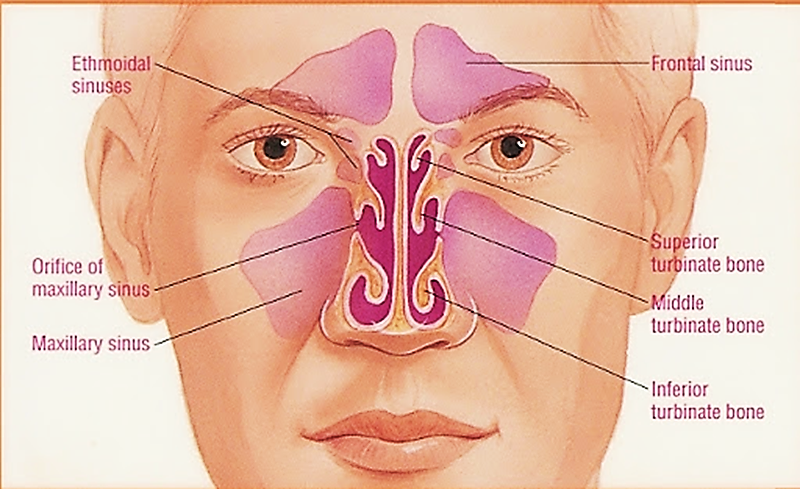 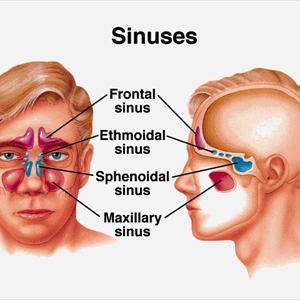 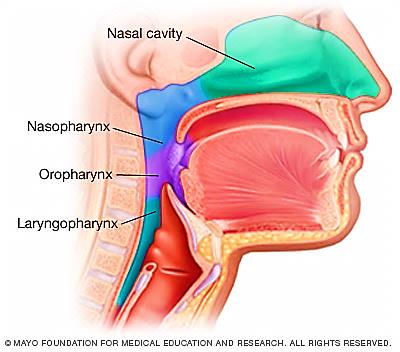 Professor Dr. Hala Elmazar  2021
12
Larynx (voice box):
At the beginning of trachea

Its beginning is guarded by epiglottis

Has 2 functions: 
Production of voice  (vocal cords)
Prevent food from entering the trachea
     (epiglottis has elastic cartilage  in its 
      lamina propria)

Lined e respiratory epithelium
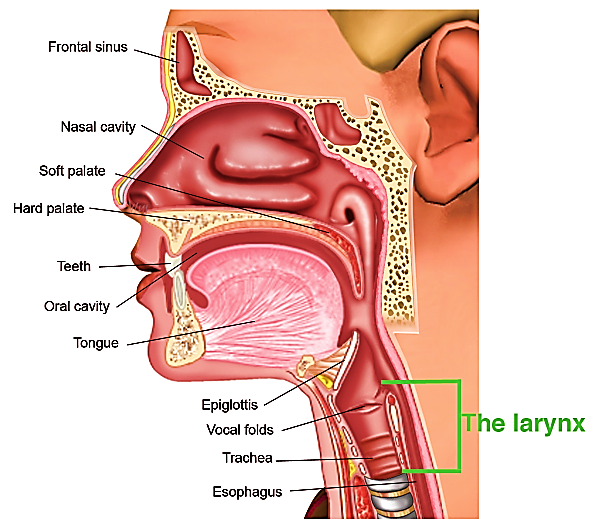 Professor Dr. Hala Elmazar  2021
13
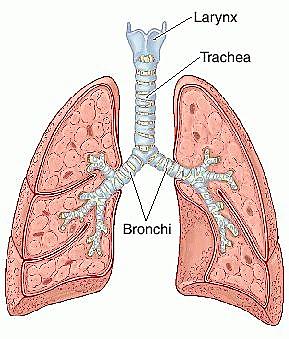 Trachea
Tube extends from larynx  & ends by 
     dividing into 2 bronchi

Kept open by about 20 C- shaped 
     Cartilage rings (hyaline cartilage)

Its wall is formed of 4 layers:
Mucosa
Submucosa
Hyaline cartilage
adventitia
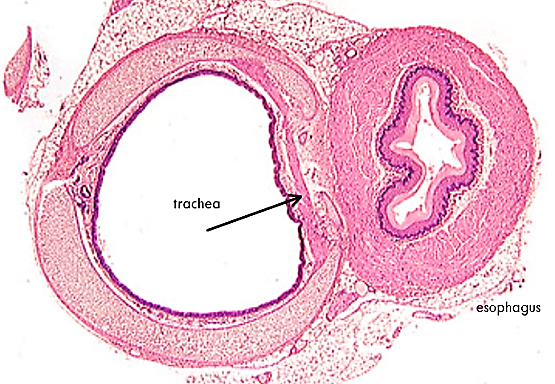 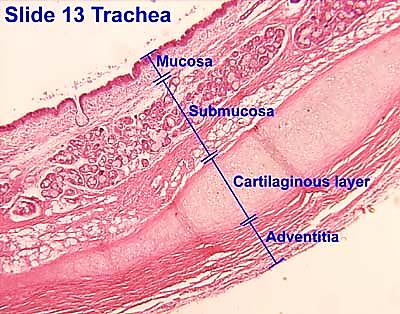 Professor Dr. Hala Elmazar  2021
14
Wall of trachea:
Mucosa:  respiratory epithelium + lamina propria
    
Submucosa: loose CT. contain
      tracheal glands

Cartilage layer: C- shaped cartilage 
     rings, the gap between cartilage ends
     connected by elastic ligament & 
     Trachialis ms (smooth ms)

Adventitia: dense CT
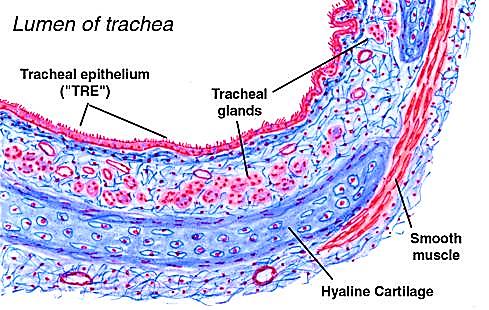 Professor Dr. Hala Elmazar  2021
15
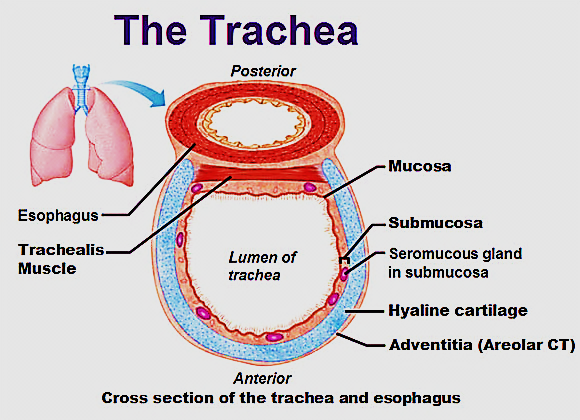 Professor Dr. Hala Elmazar  2021
16
Bronchial tree
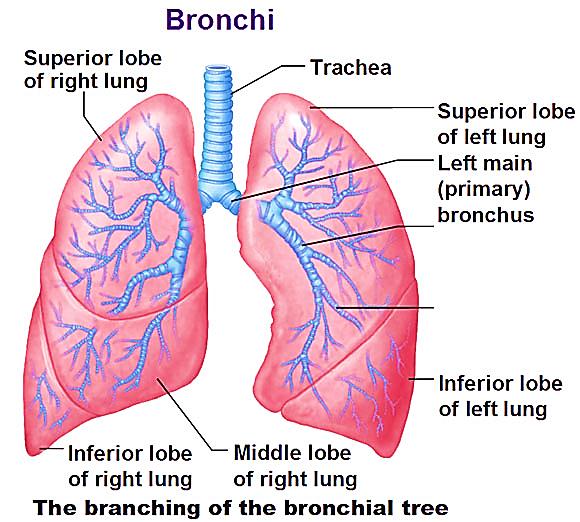 Primary (Extra pulmonary) bronchi
Secondary (Intra-pulmonary) bronchi
Bronchioles
Terminal bronchioles

1ry bronchi: RT & LF→ similar to trachea
                      (but cartilage is complete ring)

2ry bronchi: within the lung  → divide into 3ry bronchi
              Its wall is formed of 4 layers (NO submucosa)
Mucosa
Musculosa
Cartilage plates
Adventitia
Professor Dr. Hala Elmazar  2021
17
Structure of 2ry & 3ry bronchi
Mucosa: respiratory epith +↓goblet cells
     lamina propria has  MALT
   (mucosa associated lymphatic tissue)

Musculosa: spiral layers of 
     smooth ms. encircling the
      mucosa

Cartilage plates: 

adventitia:
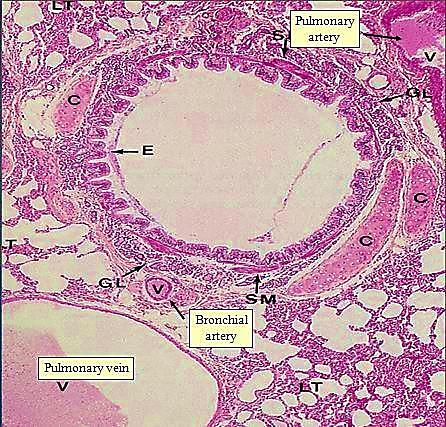 Professor Dr. Hala Elmazar  2021
18
Structure of 2ry bronchi
Bronchioles
Small airways ↓ 0.5 mm
Its wall has No (submucosa, cartilage,
       lymphatic nodules)
Its wall formed of 3 layers
Mucosa:
Simple columnar ciliated+ Clara cells

Musculosa:
 complete layer of circularly arranged s.ms.

Adventitia:
  CT layer
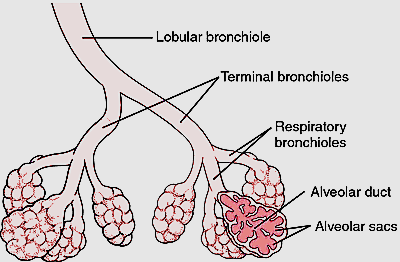 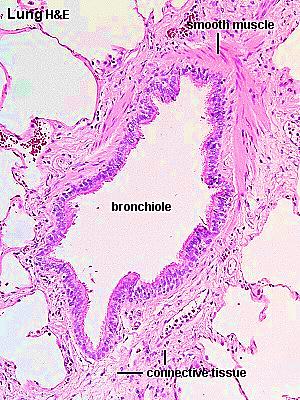 Professor Dr. Hala Elmazar  2021
19
Clara cells
Dome- shaped apex , non- ciliated,
Cytoplasm has lots of secretory granules (not mucus) basal rER, apical sER
They act as stem cells
They play a role in degradation of inhaled toxins (sER)
Secrete surfactant –like which prevent collapse of bronchioles
Has defensive role
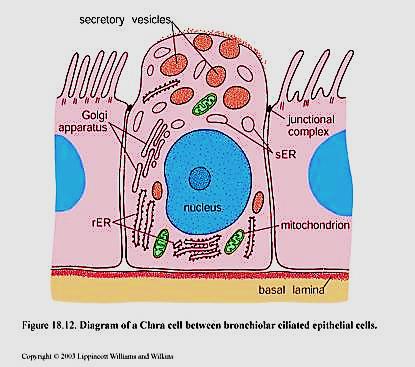 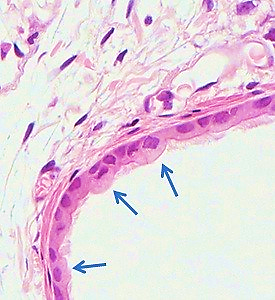 Professor Dr. Hala Elmazar  2021
20
Terminal bronchioles:









The smallest & last part of conducting portion
Lining epithelium: simple cubical p. ciliated + Clara cells
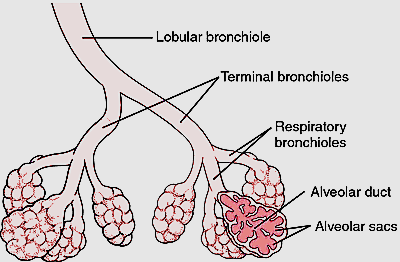 Professor Dr. Hala Elmazar  2021
21
B- respiratory portion
Is where gas exchange takes place

Includes:
Respiratory bronchioles
Alveolar ducts
Alveolar sacs
Alveoli
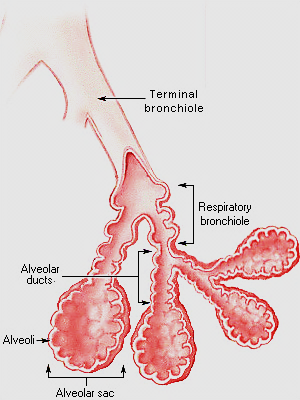 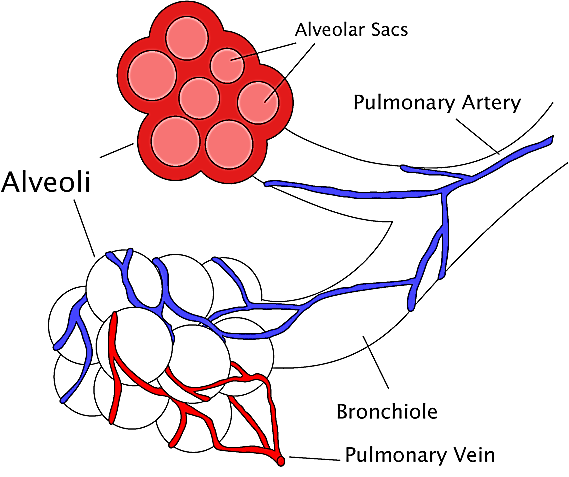 Professor Dr. Hala Elmazar  2021
22
Alveoli
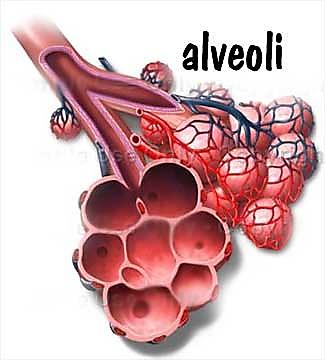 Sac like structures

Responsible for gas exchange

They separated by thin septa called
     inter-alveolar septa

Lined with  2 type of cells:
            Type I pneumocyte
            Type II pneumocyte
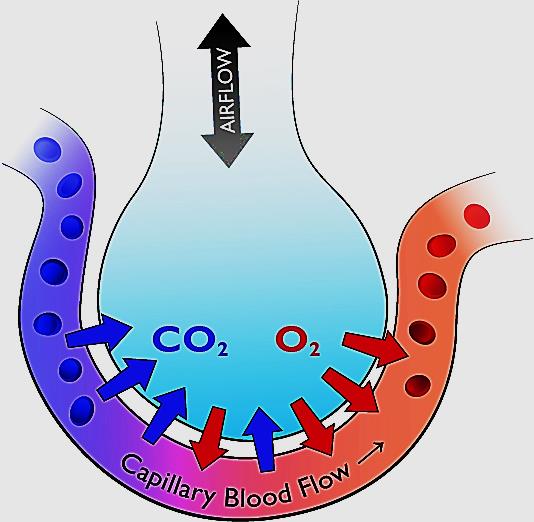 Professor Dr. Hala Elmazar  2021
23
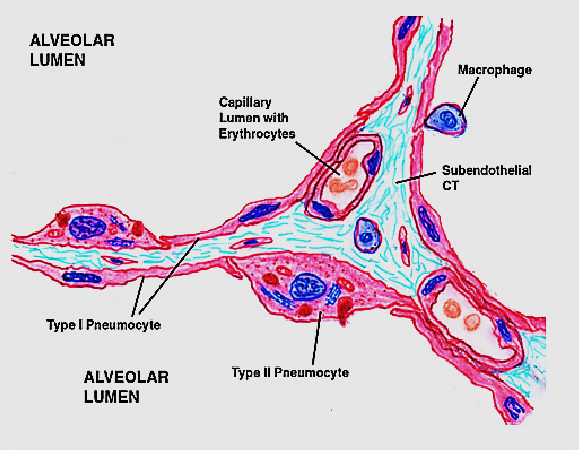 Type I pneumocytes
Type II pneumocytes
Most cells (97%)
Flat simple squamous cells e flat nuclei

Function: Gas exchange
3%
Cuboidal cells e central nuclei & foamy cytoplasm

Function: Secrete surfactant  + stem cells
Have ACE2 receptors where Covid-19 spikes attack
Professor Dr. Hala Elmazar  2021
24
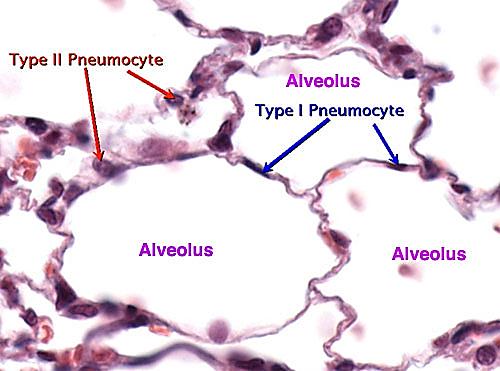 Type I and type II pneumocytes
Professor Dr. Hala Elmazar  2021
25
Covid -19
Virus transmitted by respiratory droplets & and also through aerosol (airborne)
It gets into the mucosa of our mouth , nose & eyes
The virus attach to cells of our body through ACE2 receptors
The receptors are located on certain cells of our body ( tongue , nose , back of throat, lungs,…..etc

In the lungs located on type II Pneumocytes
Virus spikes attach to ACE2 receptors → get inside the cell → make copies of its m-RNA → use cell machinery to make its proteins → replicate itself → attack another type II pneumocytes
 infection will trigger a cascade of reactions called cytokine storm
Pneumocytes II will release interleukins IL (1,6,8,29)
Prof Dr Hala Elmazar
26
Prof Dr Hala Elmazar
27
Neutrophils in the blood are attracted  to interleukins secreted by pneumocytes type II 

Neutrophils will leave the blood & enter the alveolar space

 Neutrophils in the alveolar space release more chemicals ( leukotrienes)

Macrophages will act to destroy the invader which will lead to destruction of the alveolar wall & endothelial cells →  leakage of fluids into the alveoli ( alveoli filled with fluid )

The nucleus will down regulate ACE2 receptors which will cause shift toward formation of  more angiotensin II (vasoconstrictor & pro-fibrotic) and less angiotensin 1,7 (vasodilator & antifibrotic) which will cause pulmonary hypertension
Prof Dr Hala Elmazar
28
Interalveolar septa
Delicate walls separate adjacent alveoli

Have richest capillary network

Contains extravasated leucocytes 
    (monocytes), which will migrate 
    through the wall → to the lumen 
    and become alveolar macrophages 
     ( arrow A)
This septa is destructed in emphysema &  Covid - 19
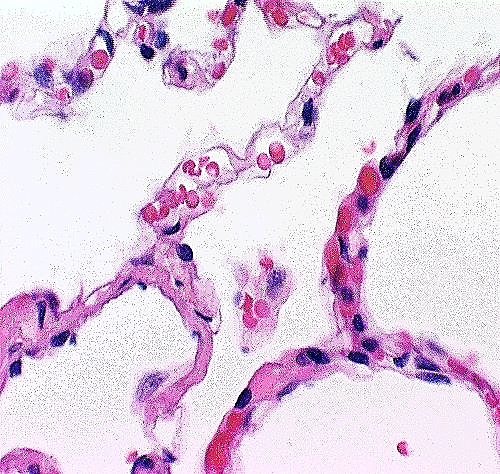 A
A
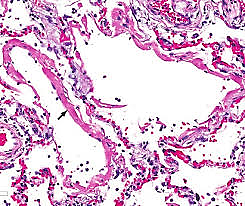 Prof Dr Hala Elmazar
29
Endothelial damage will lead formation of  anti-phospholipids antibodies → these antibodies will trigger the formation of blood clots in the pulmonary capillaries ( patients given Blood thinner

The cytokine storm that develop releases chemokine ( RANTES)  that binds to receptors on CD4 & CD8 lymphocytes → lymphocytes will infiltrate those areas of inflammation ( that was the reason for low CD4 & CD8 in sever covid-19 patients

Diffuse alveolar damage + hyaline membrane formation + massive pulmonary embolism → Acute respiratory distress syndrome (ARDS) /Shock and multi-organ failure leading causes of death  seen in Covid - 19
Prof Dr Hala Elmazar
30
Thank you
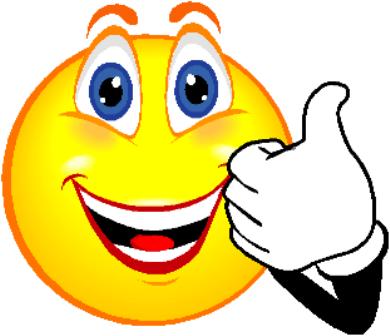 Professor Dr. Hala Elmazar  2021
31